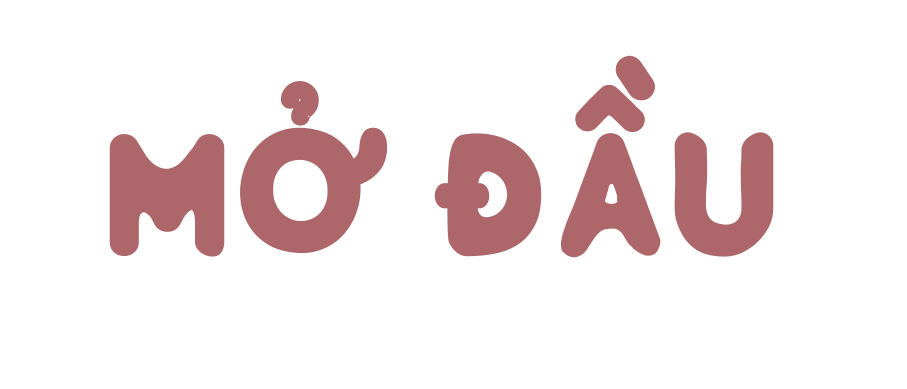 TRÒ CHƠI
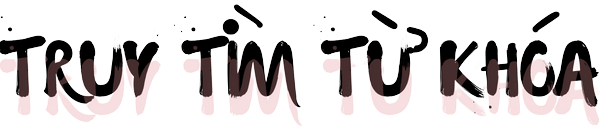 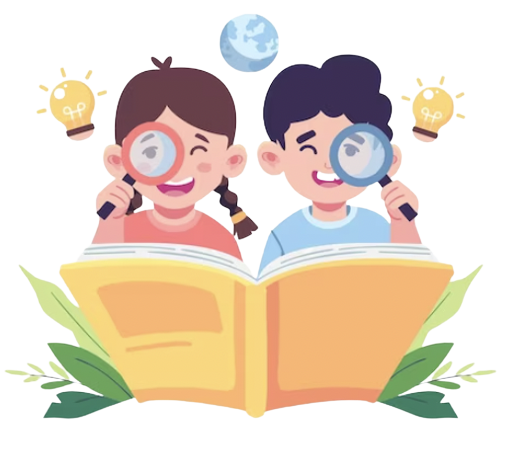 Tên bài, đề từ của văn bản hướng đến vấn đề nào? Qua đó, em hiểu gì về chủ đề?
Để thể hiện chủ đề, bài học đưa vào mấy ngữ liệu? Thể loại của các ngữ liệu đó là gì?
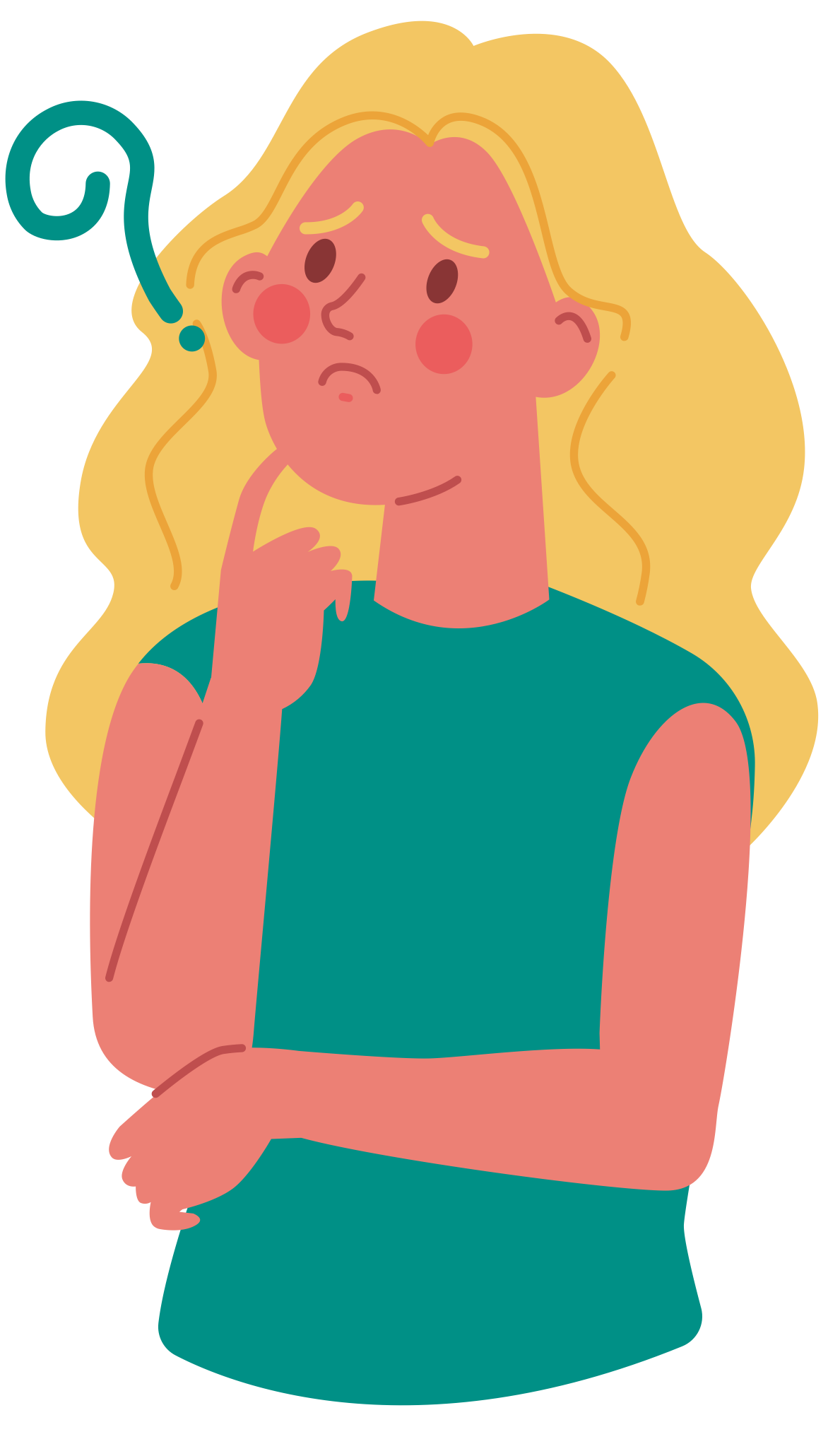 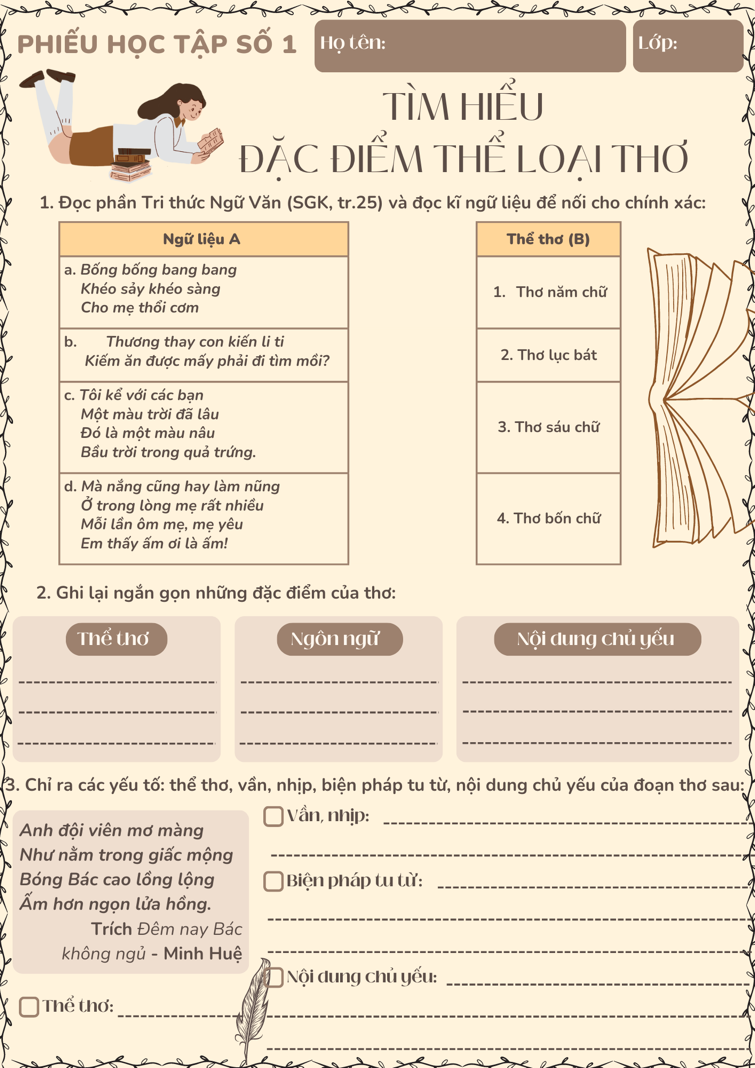 Báo cáo kết quả thực hiện Phiếu học tập số 1: 
TÌM HIỂU ĐẶC ĐIỂM
THỂ LOẠI THƠ
Phiếu học tập số 1
TÌM HIỂU ĐẶC ĐIỂM THỂ LOẠI THƠ
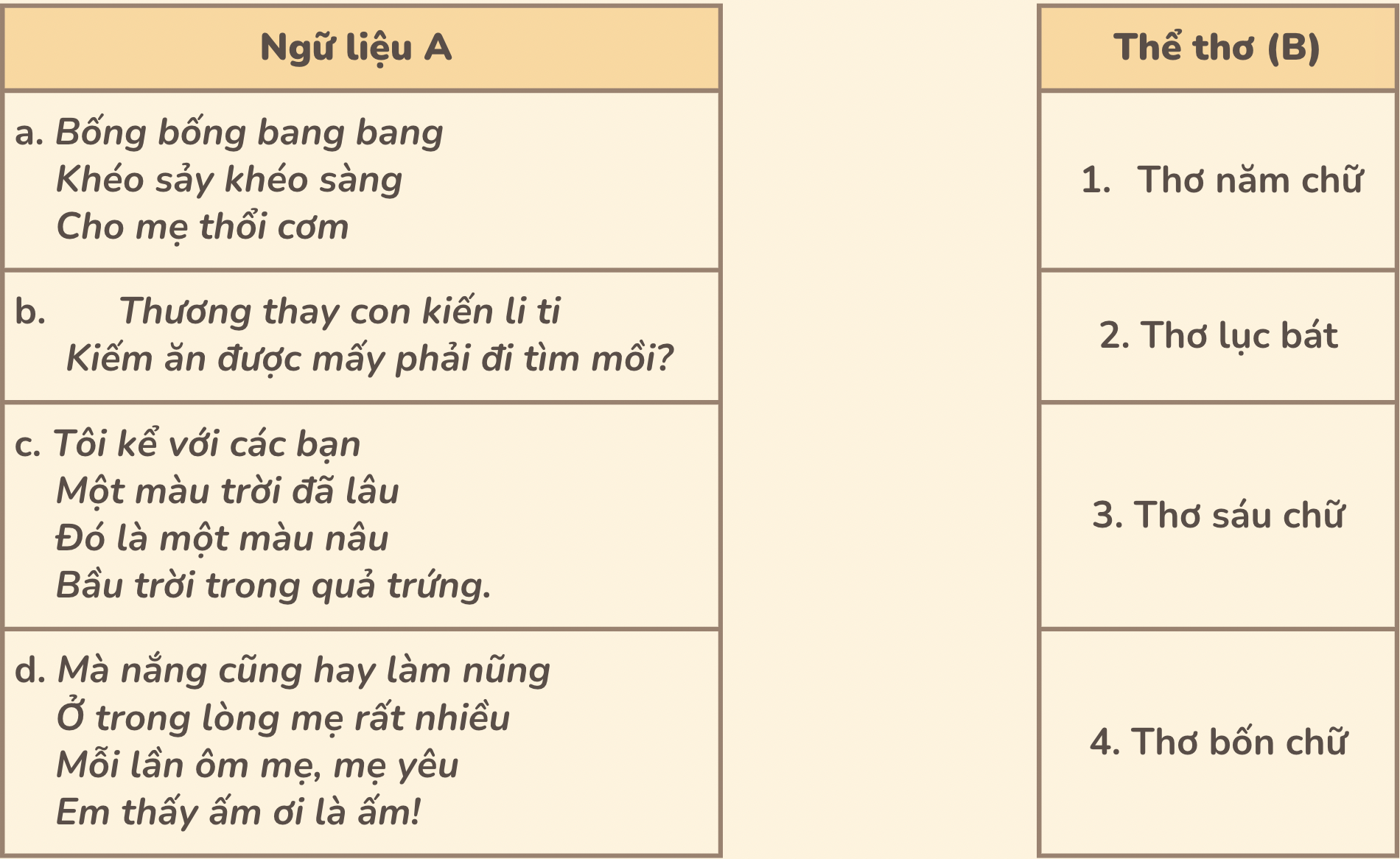 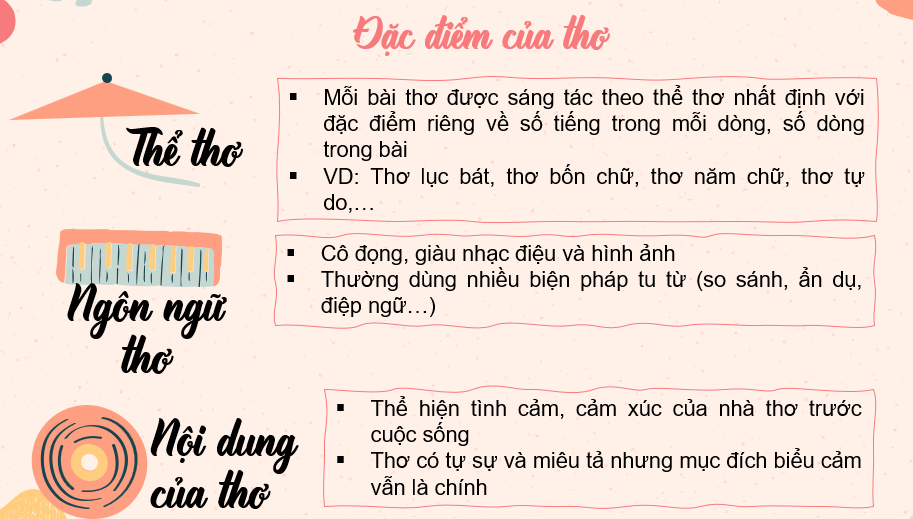 - Thể thơ: thơ 5 chữ (ngũ ngôn)
- Vần, nhịp: vần “ông” – vần chân, nhịp 3/2, 2/3
- Biện pháp tu từ: so sánh
+ anh đội viên mơ màng – nằm trong giấc mộng
+ bóng Bác cao lồng lộng – ấm hơn ngọn lửa hồng
- Nội dung chủ yếu: 
+ Sự lớn lao nhưng cũng gần gũi của Bác trong cảm nhận của anh đội viên
+ Khẳng định tình yêu thương của Bác dành cho nhân dân ấm áp, bao la
+ Thể hiện tình cảm kính yêu của anh đội viên dành cho Bác
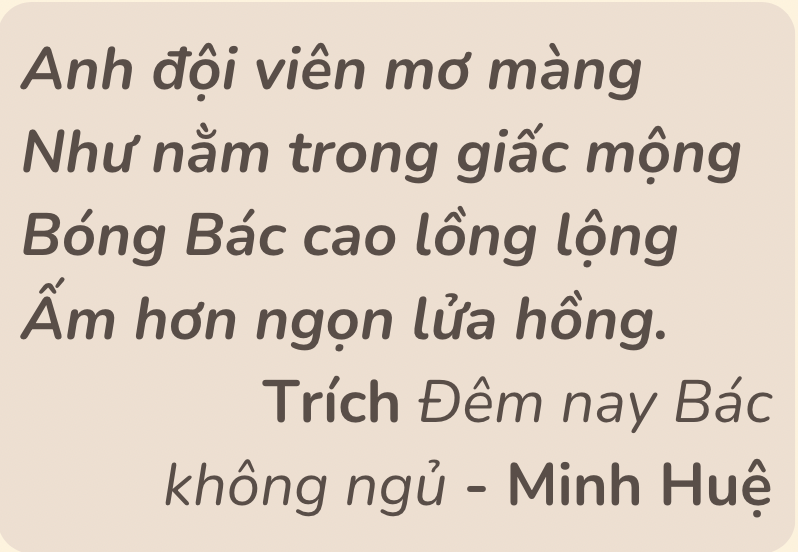 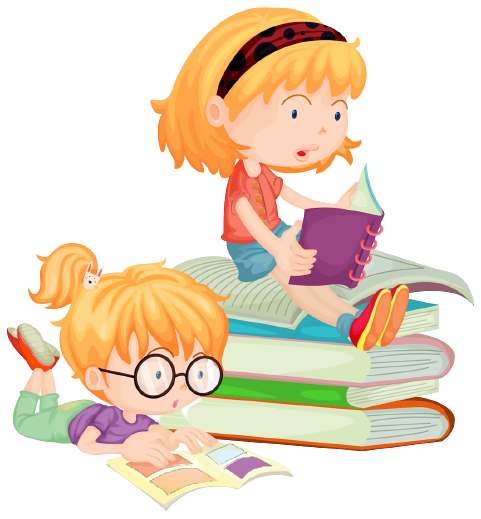 Hướng dẫn giọng đọc văn bản:
Đoạn 1: trầm lắng, huyền bí
Đoạn 2, 3, 4, 5: sôi nổi, tha thiết
Đoạn 6: trầm lắng
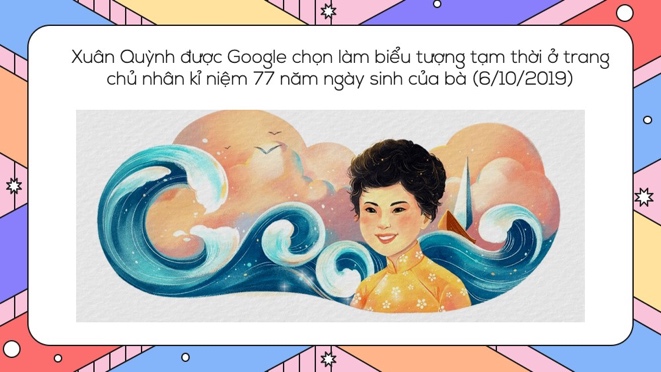 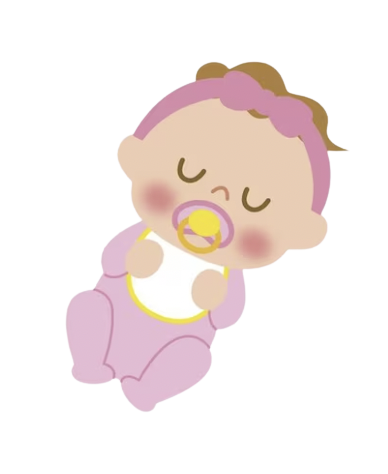 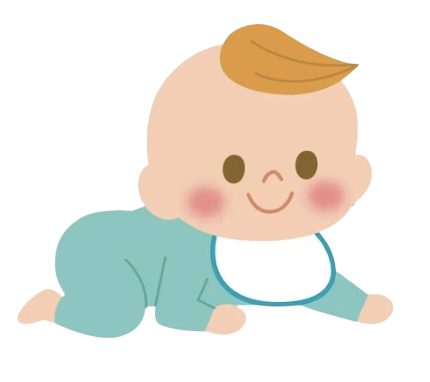 Bố cục
Khổ 1: Cảm nhận của nhân vật trữ tình về thế giới trước khi trẻ con ra đời.
Còn lại: Cảm nhận của nhân vật trữ tình về thế giới sau khi trẻ con ra đời.
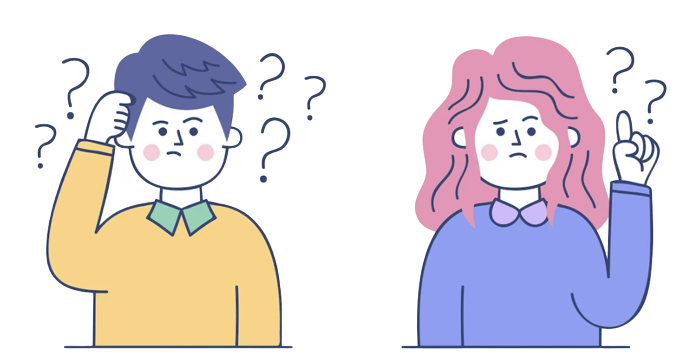 Bài thơ là lời của ai nói với ai?
Ngoài yếu tố cảm xúc, bài thơ còn sử dụng yếu tố nào? Lí giải.
- Yếu tố tự sự: trải dài xuyên suốt văn bản; đặc biệt trong các khổ thơ về những thành viên trong gia đình trao điều gì cho em bé.
- Yếu tố miêu tả: miêu tả khung cảnh thiên nhiên Trái đất trước và sau khi trẻ em ra đời
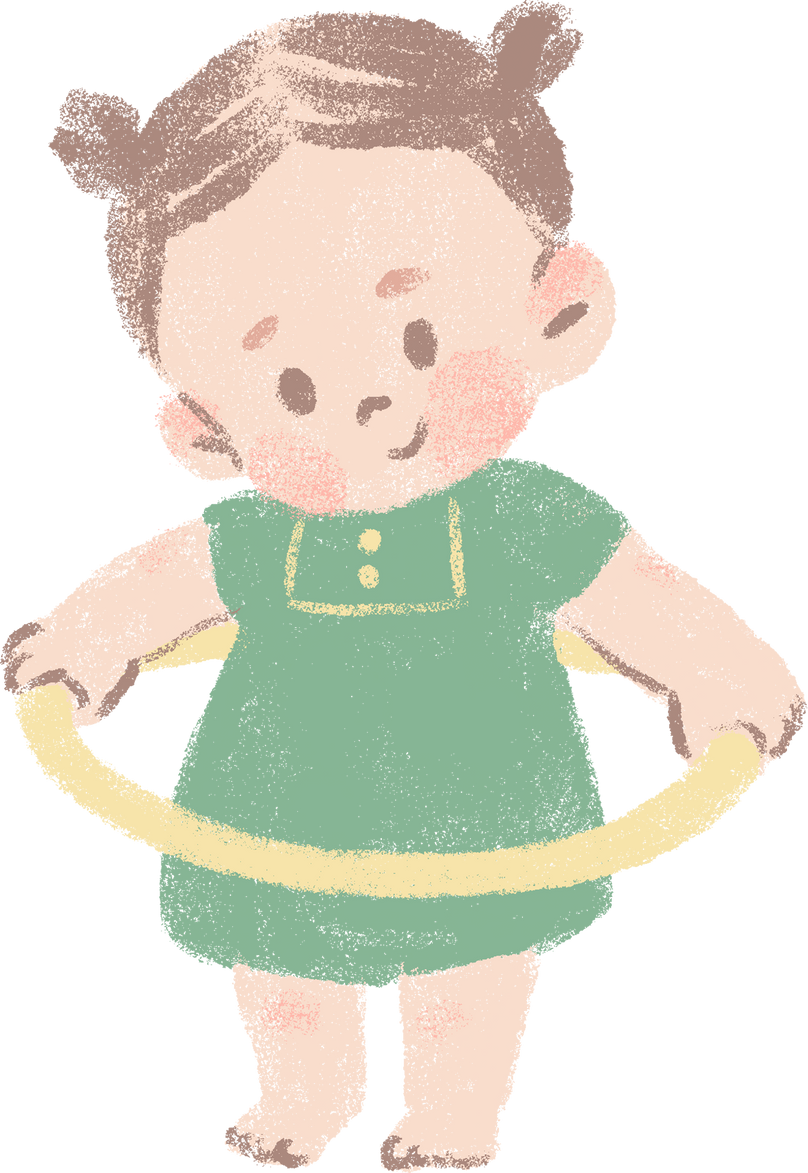 THINK – PAIR – SHARE
Tại sao bài thơ lại có nhan đề là Chuyện cổ tích? Em hiểu ý nghĩa nhan đề này như thế nào? 
Bài thơ có điểm gì giống và khác với những câu chuyện kể về sự ra đời của con người mà em đã đọc?
Trong bài thơ, trẻ con được sinh ra trước nhất và được nhận tình yêu thương lớn lao của mọi người. Qua đây, tác giả muốn gợi nhắc thông điệp gì?
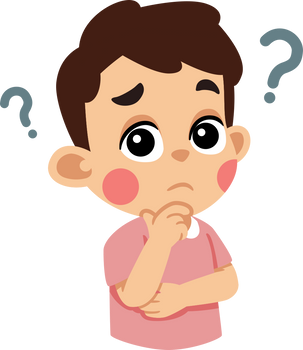 Ý nghĩa nhan đề
Gợi cảm giác đây là một câu chuyện bằng thơ
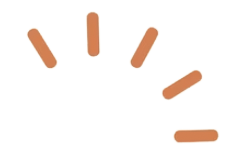 Chuyện cổ tích
Mang lại giọng điệu thủ thỉ, tâm tình của câu chuyện kể và sắc màu huyền bí cổ tích
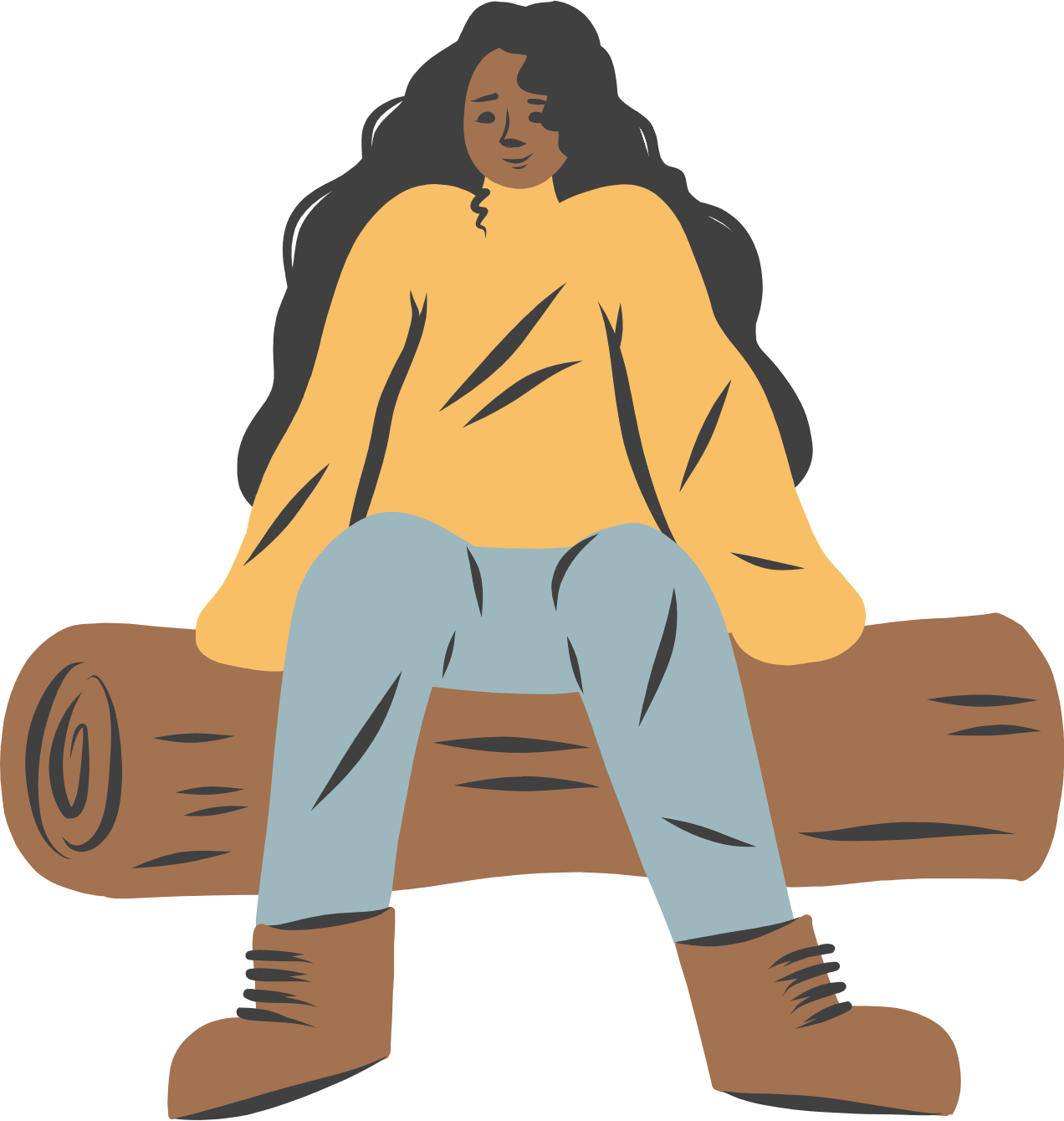 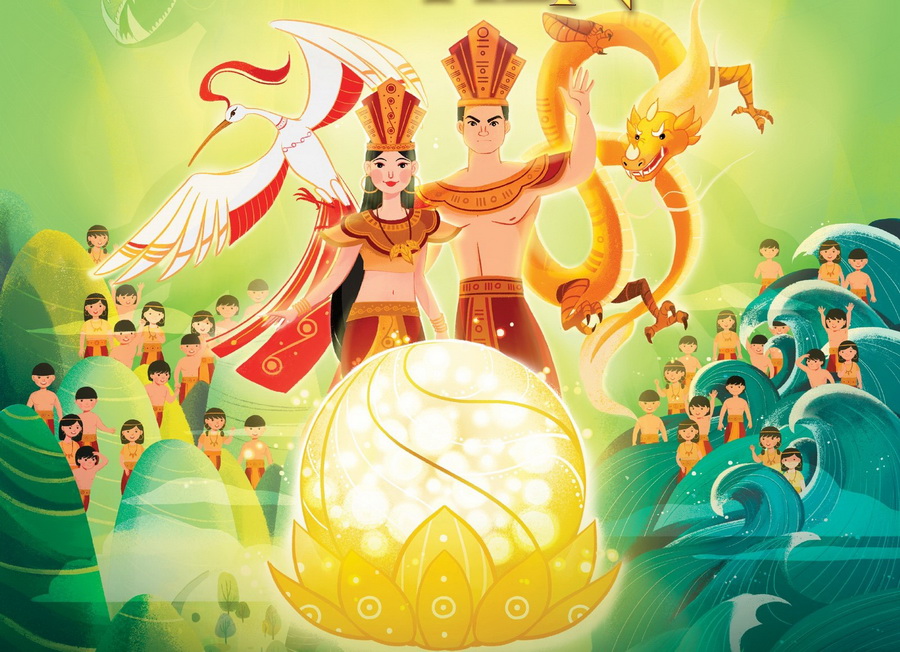 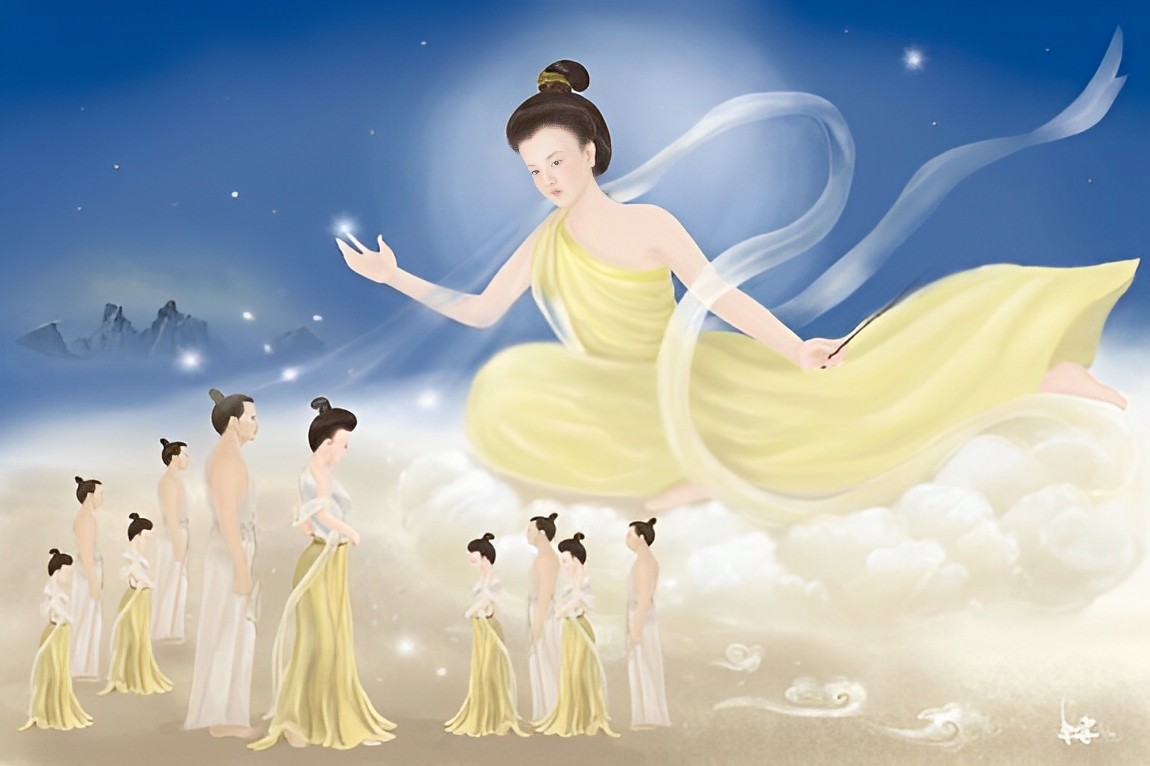 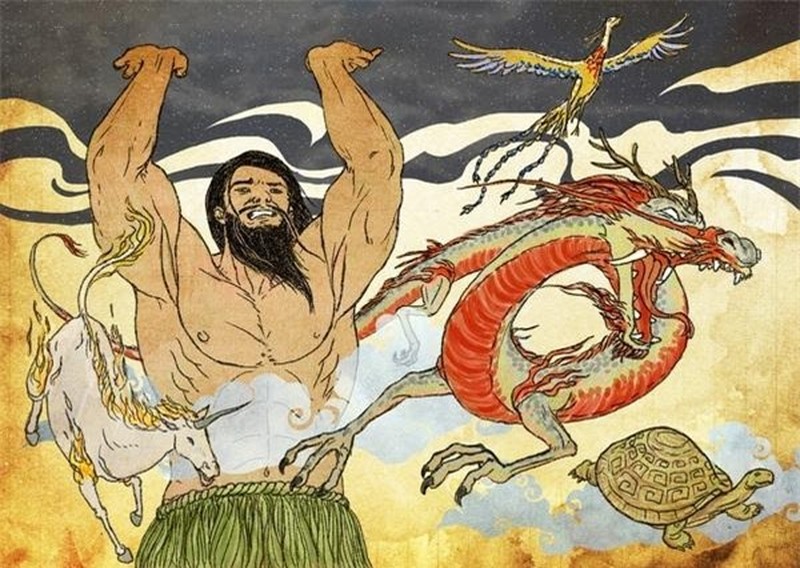 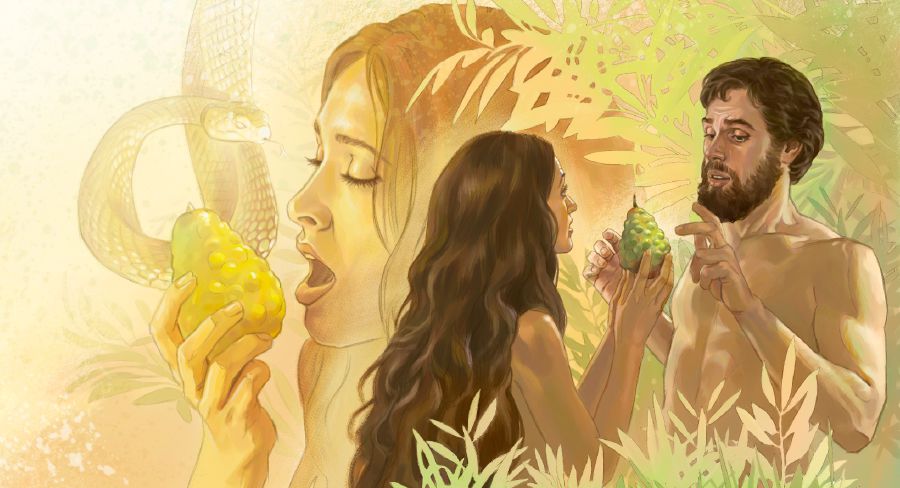 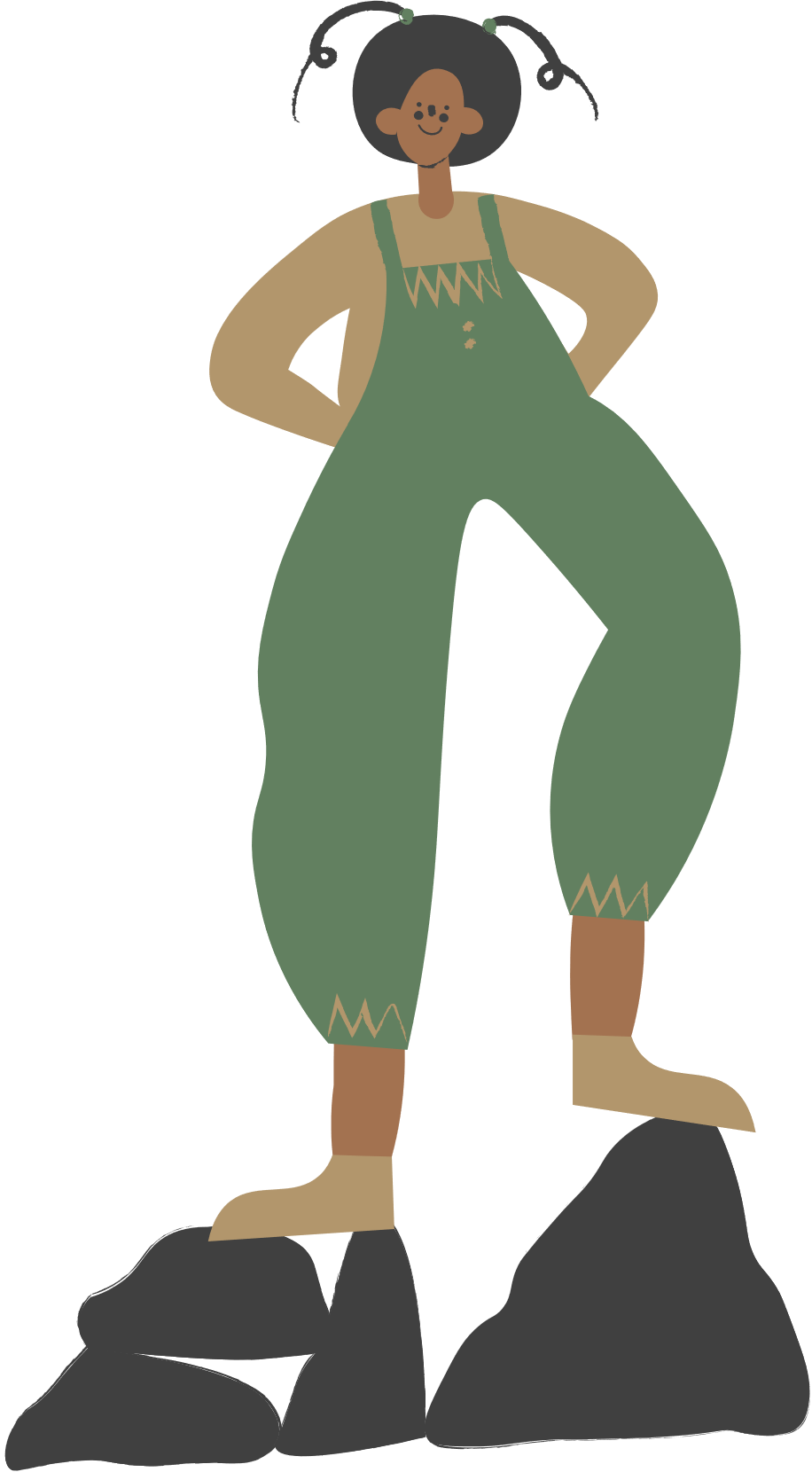 LUYỆN TẬP
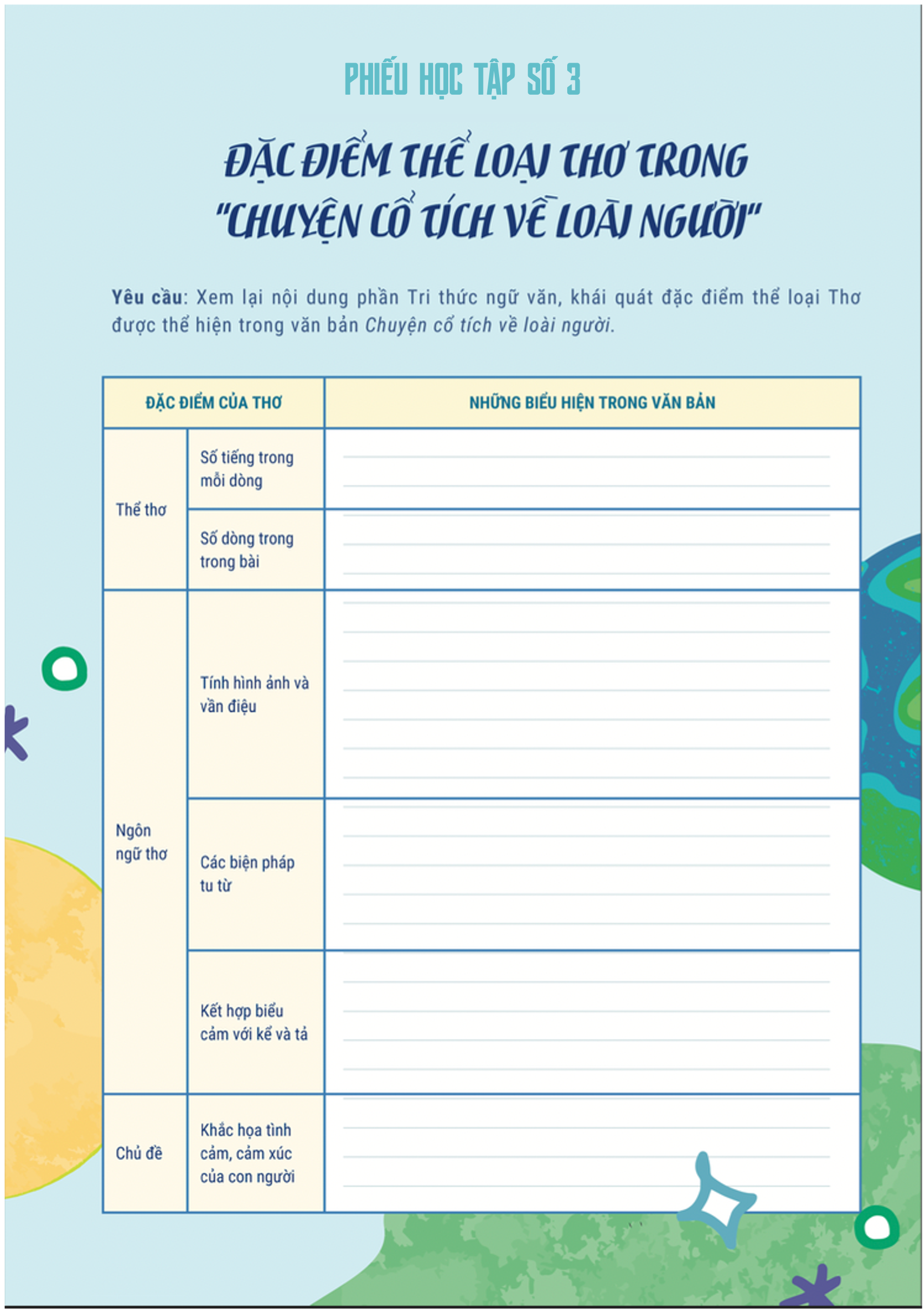 THẢO LUẬN NHÓM
Tìm ra những đặc trưng của thơ trong văn bản Chuyện cổ tích về loài người.
VẬN DỤNG
+ Bố, mẹ, bà và thầy cô của em có sự đồng điệu trong hình ảnh của bố, mẹ, bà và thầy cô trong bài không? Em còn điều gì mong muốn ở họ nữa?
+ Trong cuộc sống, đôi khi cha mẹ không đáp ứng những điều mà em muốn. Có thể nghĩ rằng cha mẹ không yêu thương em không? Tại sao?